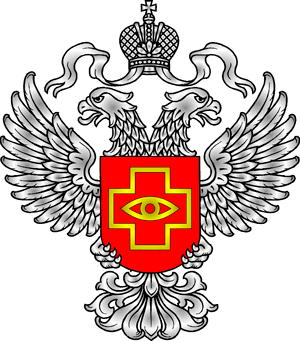 к Главному врачу медицинской организации
в страховую медицинскую организацию
к заместителям главного врача медицинской организации
на телефон "Горячей линии" Министерства здравоохранения Пермского края
в ТО Росздравнадзора по Пермскому краю
по лекарственному обеспечению
ПРИ ВОЗНИКНОВЕНИИ ВОПРОСОВ
по этике и деонтологии медицинского персонала
по организации оказания медицинских услуг
НЕОБХОДИМО ОБРАТИТЬСЯ
в случае, если Вы не удовлетворены полученными разъяснениями
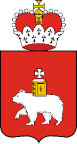 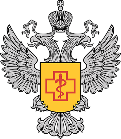 в Управление Роспотребнадзора по Пермскому краю
1